הפרש פוטנציאלים (מתח)
להעתיק
הפרש פוטנציאלים (מתח)
הפרש פוטנציאלים  חשמלי (מתח) , בין שתי נקודות A ו-B, הנמצאות בשדה חשמלי, שווה ל-1 וולט, אם השדה החשמלי מבצע עבודה של 1 ג'אול להעברת מטען בוחן של 1 קולון מנקודה A ל-B.
הפרש פוטנציאלים  חשמלי (מתח) , בין שתי נקודות A ו-B, הנמצאות בשדה חשמלי, שווה ל-1 וולט, אם דרושה עבודה ע"י כוח חיצוני המנוגד לכוח חשמלי  של 1 ג'אול להעברת מטען בוחן שמטענו 1 קולון, מנקודה B ל-A
איליה וינוקור      bagrut@gmail.com                   אורט פסגות כרמיאל
הפרש פוטנציאלים (מתח)
להעתיק
הפרש הפוטנציאלים החשמלי (מתח),VAB=VA-VB, בין שתי נקודות A ו-B, הנמצאות בשדה החשמלי, מוגדר כעבודה ,WAB,  שמבצע השדה החשמלי בהעברת מטען בוחן חיובי, מנקודה A ל-B, מחולקת בגודל המטען המועבר .q
העבודה שמבצע כוח חיצוני בהעברת מטען מנקודה A לנקודה B  היא שלילית
סימני עבודה של השדה החשמלי וכוח חיצוני תמיד הפוכים
+
תנועת מטען בשדה החשמלי
בהשפעת השדה החשמלי מטענים חיוביים נעים מפוטנציאל גבוה לנמוך
+
>
איליה וינוקור      bagrut@gmail.com                   אורט פסגות כרמיאל
תנועת מטען בשדה החשמלי
בהשפעת השדה החשמלי מטענים שליליים נעים מפוטנציאל נמוך לגבוה
+
-
>
איליה וינוקור      bagrut@gmail.com                   אורט פסגות כרמיאל
תנועת מטען בשדה החשמלי
+
+
=
איליה וינוקור      bagrut@gmail.com                   אורט פסגות כרמיאל
להעתיק
מתח חשמלי (הפרש פוטנציאלים) סיכום
עבודה של השדה החשמלי שווה למכפלת גודל של מטען בוחן (כולל סימן)  בהפרש פוטנציאליים (פוטנציאל התחלתי פחות סופי).

עבודה של כוח חיצוני בהעברת מטען חשמלי שווה לעבודה שמבצע השדה החשמלי עם סימן הפוך.

מטען חשמלי חיובי חופשי ינוע מפוטנציאל גבוה לנמוך.
מטען חשמלי שלילי חופשי ינוע מפוטנציאל נמוך לגבוה
תרגיל 2
אלומת אלקטרונים, הנוצרת במתקן להאצת אלקטרונים, נעה (ממנוחה) מנקודה A בה הפוטנציאל החשמלי הוא 0 לנקודה B בה הפוטנציאל הוא 20kV. מסת האלקטרון היא 9.1·10-31[kg] .
מהי האנרגיה הקינטית של האלקטרונים שבאלומה?
מה מהירות האלקטרונים שבאלומה?
מעוניינים להניע באותו מתקן אלומת פרוטונים. כיצד יש לשנות את נתוני הפוטנציאל בנקודות A ו- B על מנת להגיע לאותה המהירות? מסת הפרוטון גדולה פי כ-1836 ממסת האלקטרון.
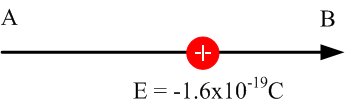 פתרון 2
מהי האנרגיה הקינטית של האלקטרונים שבאלומה?
האלקטרונים עוברים מנקודה A, בה הפוטנציאל הוא 0, לנקודה B בה הפוטנציאל הוא 20,000 וולט.נשתמש בחוק שימור האנרגיה בשדה האלקטרוסטטי:







לפי משפט עבודה-אנרגיה, השינוי באנרגיה הקינטית שווה לעבודה שנעשית ע"י הכוח השקול.מכיוון שהאנרגיה הקינטית של האלקטרונים גדלה, עבודת הכוח השקול הנה חיובית. מכיוון שהכוח היחיד שפועל הוא הכוח החשמלי, העבודה שנעשית ע"י השדה החשמלי (דרך הכוח החשמלי) הנה חיובית
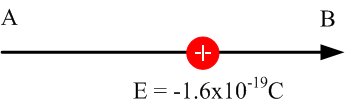 פתרון 2 סעיף ב
מה מהירות האלקטרונים שבאלומה?
על מנת לחשב את המהירות נשתמש בנוסחת האנרגיה הקינטית (האנרגיה הקינטית של האלקטרון היא חיובית, כמובן):
פתרון 2 סעיף ג
מעוניינים להניע באותו מתקן אלומת פרוטונים. כיצד יש לשנות את נתוני הפוטנציאל בנקודות A ו- B על מנת להגיע לאותה המהירות? 
על מנת שלפרוטונים תהיה אותה המהירות, צריכה להיות להם אנרגיה קינטית הגדולה פי 1836 מזו של האלקטרון, כפי שמצאנו בסעיף 1:


כדי להגיע לאנרגיה זו, צריך הפרוטון לנוע מפוטנציאל 0 בנקודה A (מנוחה) לפוטנציאל V בנקודה B. לכן, הפוטנציאל בנקודה B צריך להיות נמוך יותר מזה שב-A. נעשה שוב שימוש בחוק שימור אנרגיה בשדה האלקטרוסטטי:
תרגיל 4 -המשך (מבחינת הבגרות 2006 , סעיף ג)
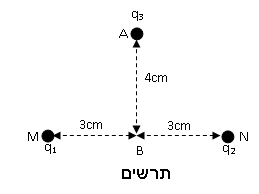 פתרון 4 א+ב
א. האם לאורך הקטע MN  יש נקודה שבה השדה החשמלי מתאפס? נמקו.

כן. מכיוון שהמטענים שווים והשדה החשמלי הוא גודל ווקטורי, בנקודה בה שני השדות שווים בגודלם ומנוגדים בכיוונם, הסכום הווקטורי השקול הוא אפס.
נקודה כזו נמצאת באמצע הקטע MN.
ב. האם לאורך הקטע MN יש נקודה שבה הפוטנציאל החשמלי מתאפס?, נמקו.
לא. מכיוון שהפוטנציאל הוא גודל סקלרי, הפוטנציאל מכל אחד מהמטענים בכל נקודה על הקו MN הוא חיובי והסכום אינו יכול להתאפס.
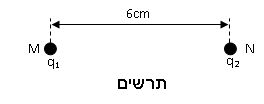 פתרון 4 -ג
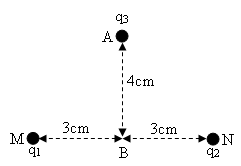 תרגיל 4- המשך (מבחינת הבגרות 2006 – סעיף ד)
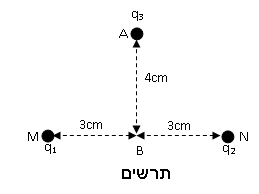 פתרון 4 ד1
ד. (1) חשבו את הגודל של מהירות הגוף בהגיעו לנקודה B.
על פי חוק שימור האנרגיה:






בדרך אחרת:
פתרון 4 ד2
ד. (2) תלמיד טוען שהמהירות הגדולה ביותר של הגוף לאורך מסלול תנועתו היא בהגיעו לנקודה B. 	האם טענתו נכונה? נמקו.

טענתו נכונה.  האנרגיה הפוטנציאלית הולכת וקטנה מ- A ל-B  , ומכיוון שהמטען שלילי - האנרגיה הקינטית ב – B היא הגבוהה ביותר.
הסבר אחר:  הכוח השקול לאורך הקו AB הוא בכיוון מ – A ל – B, ולכן המהירות גדלה לאורך הקו עד לנקודה B.
תרגיל  9
בכל אחד מחמשת הקדקודים A, B, C, D  ו -E  של משושה משוכלל, שאורך צלעו a, נמצא מטען נקודתי חיובי Q. בקדקוד  F אין מטען (ראה תרשים).
בטא את תשובותיך לשאלות באמצעות נתוני השאלה.
א. מהו השדה החשמלי השקול (גודל וכיוון) במרכז הסימטריה O  של המשושה? הסבר. 
ב. מעבירים מטען נוסף Q  ממקום רחוק מאוד ("אינסוף" אל הנקודה O).
    מהי העבודה שנעשתה נגד כוחות השדה החשמלי? 
ג. מעבירים את המטען הנוסף Q מהמרכז  O לקדקוד השישי F (בכל אחד מקדקודי המשושה נמצא עתה מטען Q).
    (1) מהו השדה החשמלי בנקודה O? נמק. 
     (2) האם דרושה עבודה, כדי להביא מטען q  מאינסוף אל מרכז המשושה?  נמק. 
ד. בכל אחד משלושת הקדקודים A,  C ו- E  מחליפים את המטען Q  במטען שלילי Q-  (בכל אחד משלושת הקדקודים האחרים נמצא מטען Q, ובנקודה O אין מטען). האם פעולה זו תגרום לשינוי בפוטנציאל החשמלי במרכז המשושה? הסבר.
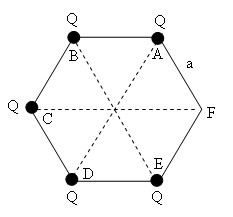 פתרון 9
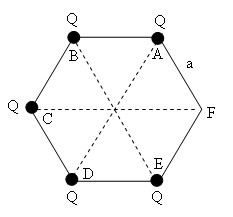 בכל אחד מחמשת הקדקודים A, B, C, D  ו -E  של משושה משוכלל, שאורך צלעו a, נמצא מטען נקודתי חיובי Q. בקדקוד  F אין מטען (ראה תרשים). 
בטא את תשובותיך לשאלות באמצעות נתוני השאלה.
א. מהו השדה החשמלי השקול (גודל וכיוון) במרכז הסימטריה O של המשושה? הסבר.
השדות הנוצרים ע"י המטענים ב – B, A , E ו–D מתבטלים (השדה החשמלי מהמטען שב-A מתבטל עם זה שב-D, וזה שב-B מתבטל עם זה שב-E).
השדה ב-O מקורו במטען שבנקודה C, לכן כיוונו מ-O ל- Fוגודלו: 
(a – המרחק מקודקוד למרכז).

ב. מעבירים מטען נוסף Q  ממקום רחוק מאוד ("אינסוף" אל הנקודה O).
    מהי העבודה שנעשתה נגד כוחות השדה החשמלי? 
הפוטנציאל ב-O הוא סכום אלגברי של הפוטנציאלים מחמשת המטענים:
פתרון תרגיל  9- המשך
ג. מעבירים את המטען הנוסףQ  מהמרכז O לקדקוד השישיF  (כך שבכל אחד מקדקודי המשושה נמצא עתה מטען Q).
   (1) מהו השדה החשמלי בנקודה O? נמקו.
תשובה: לאחר העברת המטען לנקודה F השדה החשמלי בנקודה O מתאפס בגלל קיזוז השדות של                  מטענים נגדיים.
   (2) האם דרושה עבודה, כדי להביא מטען q  מאינסוף אל מרכז המשושה?  נמקו. 
תשובה: כן, דרושה עבודה להביא מטען q אל מרכז המשושה, כי הפוטנציאל באינסוף הוא אפס, ובמרכז O              הפוטנציאל שונה מאפס.
ד. בכל אחד משלושת הקדקודים A, C ו-E מחליפים את המטען Q  במטען שלילי Q-  (בכל אחד משלושת הקדקודים האחרים נמצא מטען Q, ובנקודה O אין מטען). האם פעולה זו תגרום לשינוי בפוטנציאל החשמלי במרכז המשושה? הסבירו.
תשובה:  כאמור בסעיף הקודם הפוטנציאל במרכז O היה שונה מאפס, ועתה הפוטנציאל ב-O מתאפס. 
        מספר המטענים השליליים שווה למספר המטענים החיוביים וכולם באותו המרחק מ-O.